السمنة
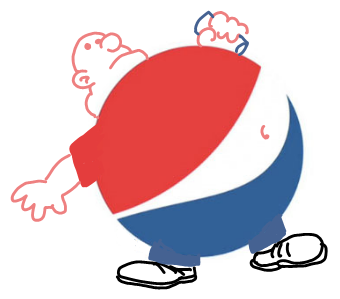 8F زياد قطيشات
ما هي السمنة؟
عادة ما تعرف السمنة بأنها زيادة الوزن ، ومع ذلك يتم تغطيتها بشكل أقل كقضية اجتماعية
2
السمنة كمشكلة اجتماعية
واحد وأربعون في المئة من السكان يواجهون السمنة ، والمشاكل التي تأتي معها
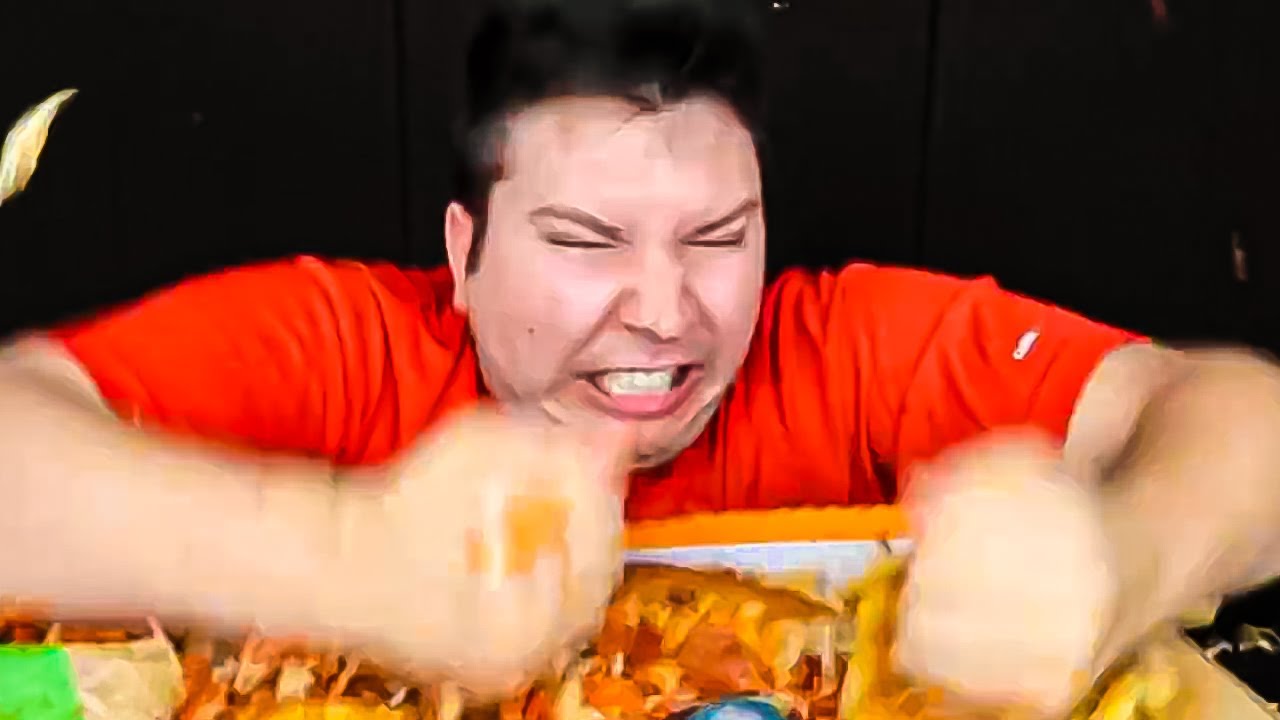 3
السمنة هي أكبر عدو للإنسان
على الرغم من أنه يمكنك إنقاص الوزن الذي اكتسبته ، إلا أن الندوب العقلية تبقى لفترة أطول
دائما ما يتم الحكم على الأشخاص الذين يعانون من السمنة المفرطة والسخرية منهم ومعاملتهم بشكل خاطئ. وهذا يؤثر على صحتهم العقلية
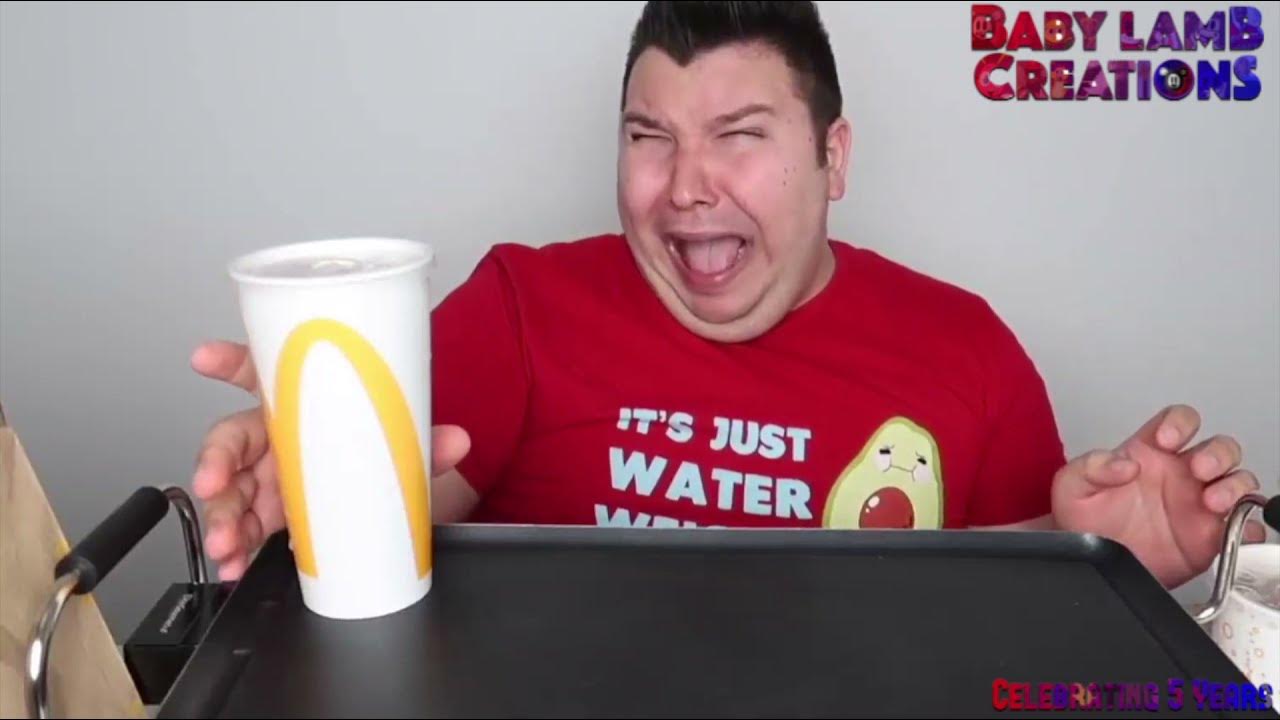 PRESENTATION TITLE
5
:مشاكل عقلية
بعض الاضطرابات النفسية الناجمة عن السمنة هي: الاكتئاب والقلق وأكثر من ذلك
PRESENTATION TITLE
6
من السهل التخلص من السمنة جسديا ، لكنها عقليا تمثل تحديا وتحتاج إلى قوة الإرادة والاستعداد
PRESENTATION TITLE
7
شكرا جزيلا
PRESENTATION TITLE
8